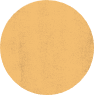 A book is a dream that you hold in your hand
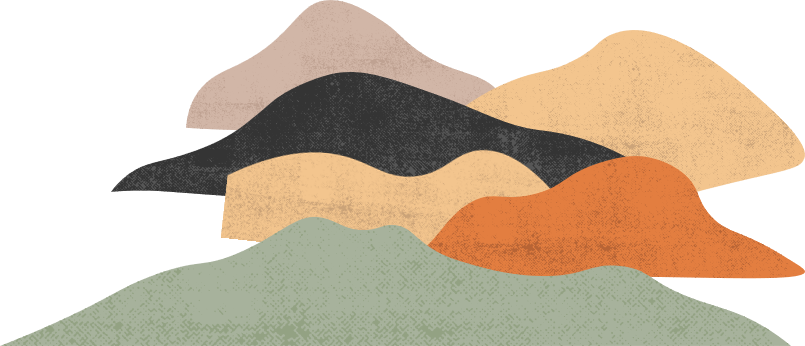 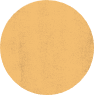 love isn't like it 
is in the books
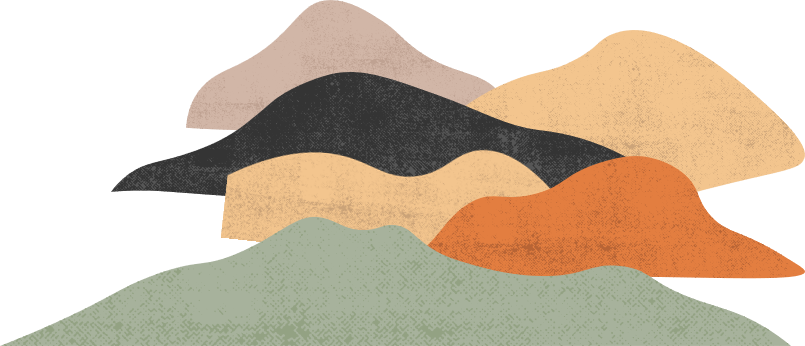